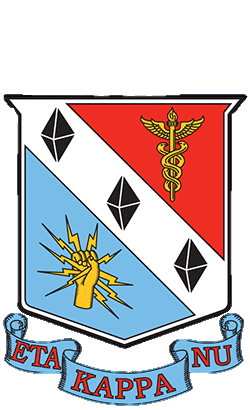 HKN Kappa Upsilon CTS Meeting Presentation
01/21/2017
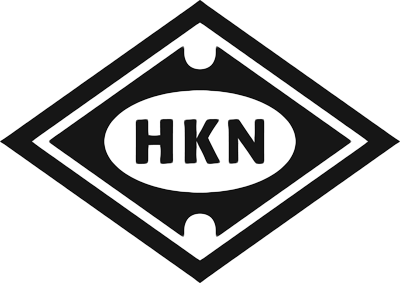 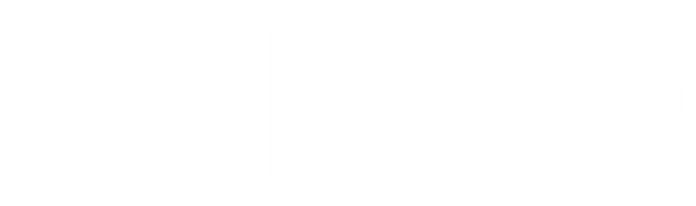 Agenda
HKN Membership
Soldering Workshops
Tutoring
Technical Workshops
Peer Mentorship Program
Course Development
High School Outreach
Speakers
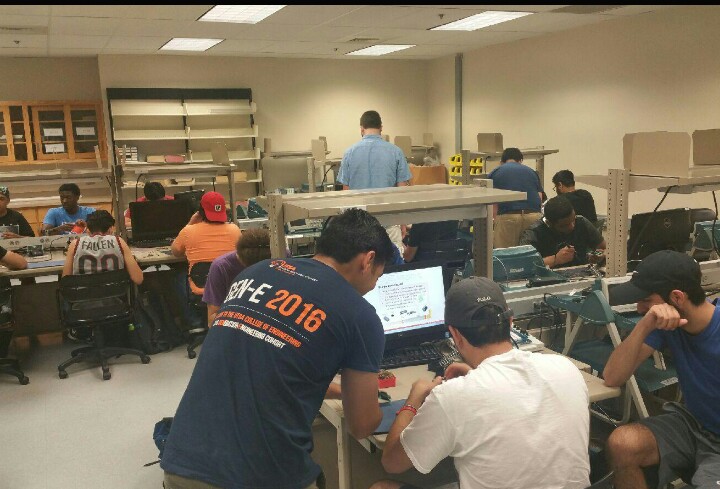 Membership
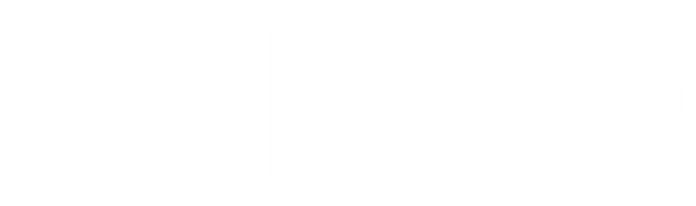 Membership doubled this past semester

Participation from members has increased from 10 in the previous semester to 27 members this semester (so far)

Applications to join HKN has doubled
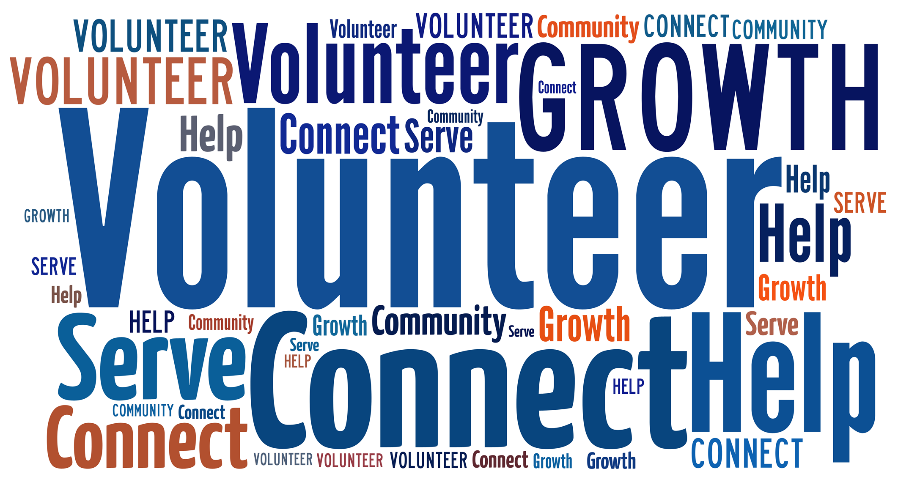 Soldering Workshop
Three Soldering Workshops were held (3 hours each)
16 IEEE-HKN members participated
51 Students Helped ~74% of the class enrolled
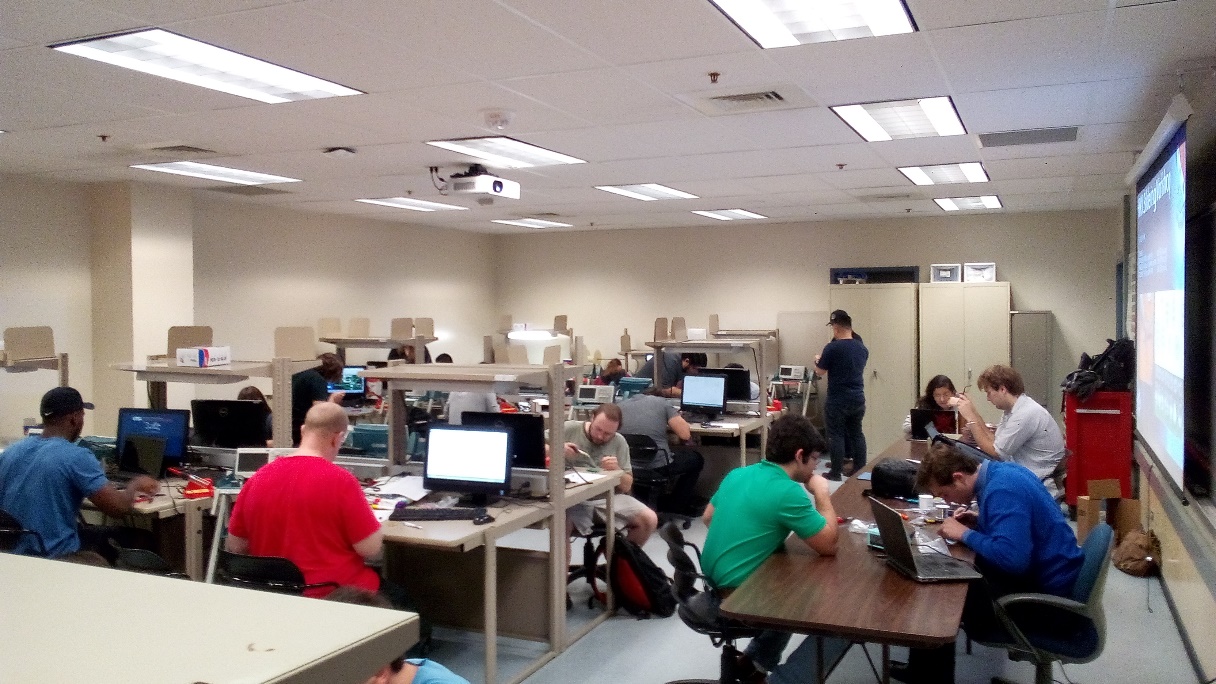 Soldering Workshop
Based on 21 Responses  100% of the students Strongly Agree the workshop and the instructors were helpful
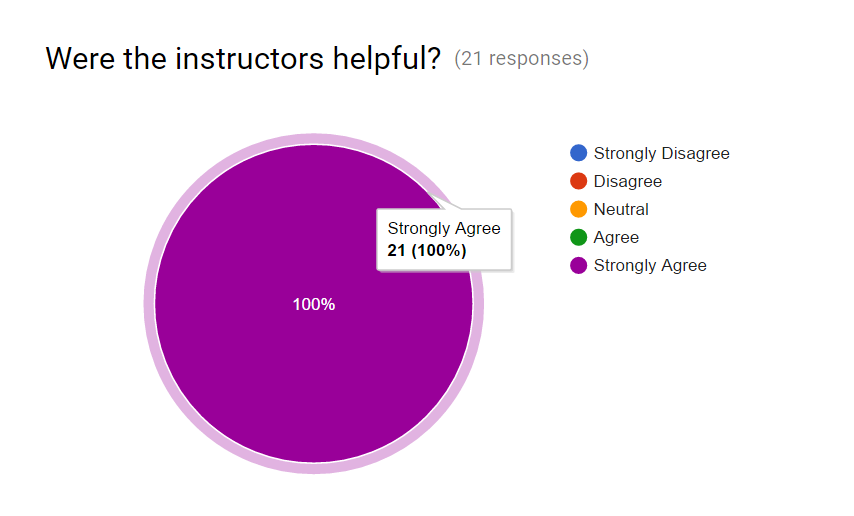 Soldering Workshop
100 % of students would recommend this Workshop
90.5 % are very likely to attend a similar workshop whereas 9.5 are likely to attend
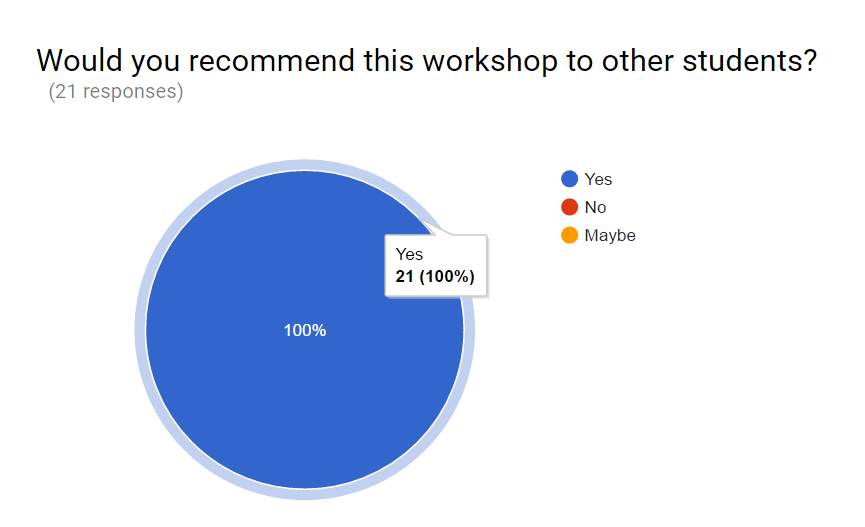 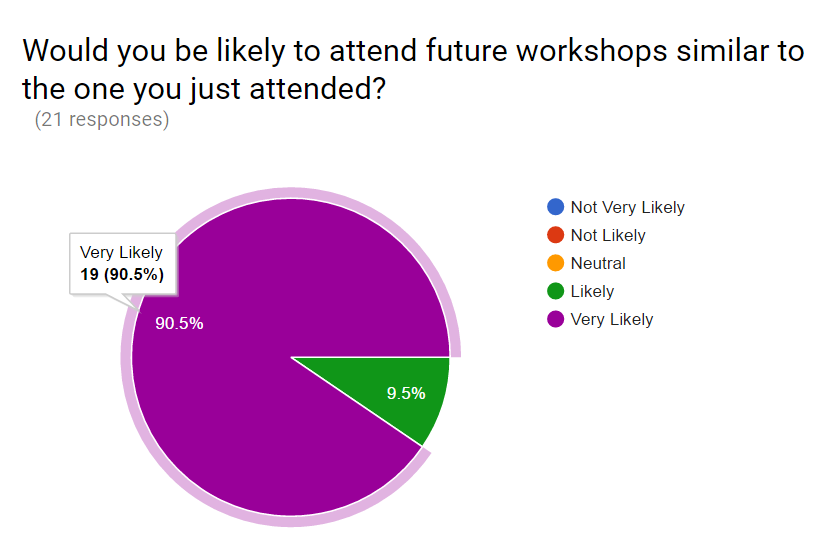 Soldering Workshop
Request of improvement of workshop by students:
More stations, tools and equipment
Advise what parts to solder first
More times for the workshop to be done
More similar workshops
Soldering Workshop
Workshop performance compared to previous semester
Soldering Workshop
GOALS
Maintain quality of workshops
Get the necessary tools/equipment for each station to improve quality of workshop
Develop checkout system of equipment to members of HKN as a benefit to membership
 Increase number of soldering workshops available and/or improve outreach to class to increase attendance to events.
Tutoring
Tutoring services will be offered to students ranging from freshmen to senior level courses
Tutoring will be available from 8am-5pm. 
As of now from 8am-12pm tutoring will be available every day for most courses thereafter it will be to limited courses.
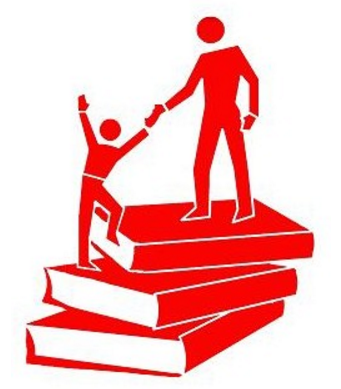 Workshops
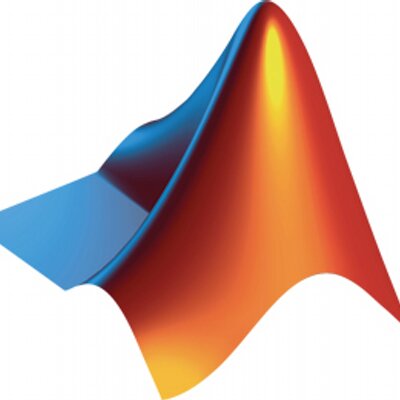 HKN hosts technical workshops throughout the semester
Fall 2016 Workshops offered:
MATLAB coder and global optimization tool
Data Compression with Huffman Coding
PSpice Analysis Techniques
Introduction to Simulink
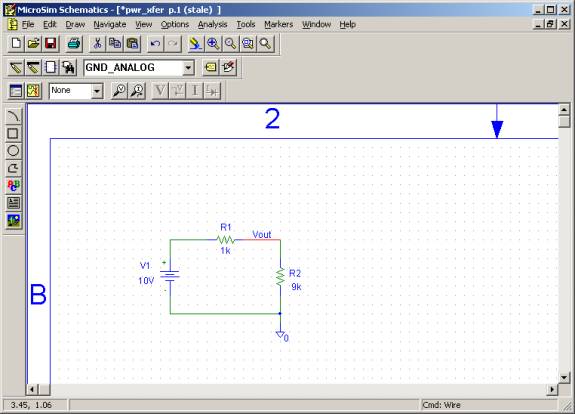 Workshops
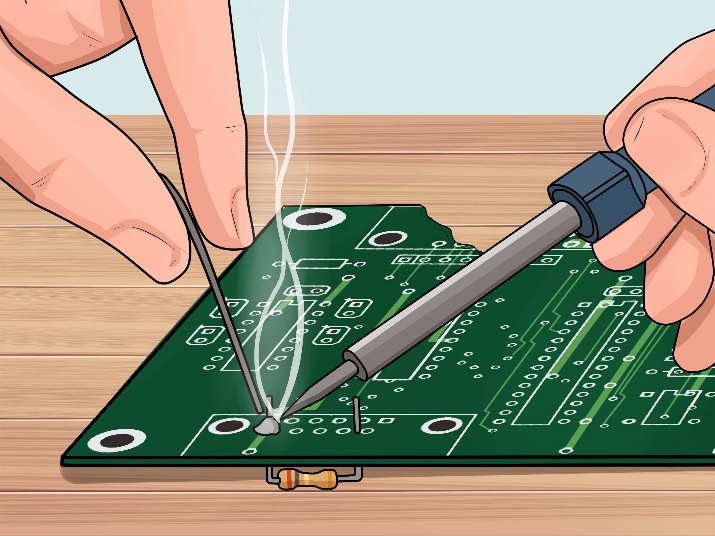 Workshops planned for Spring 2017
Data Encryption
Python and MATLAB programming
Solidworks Part Modeling
Solidworks Load Simulation
Circuit soldering workshop
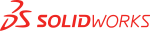 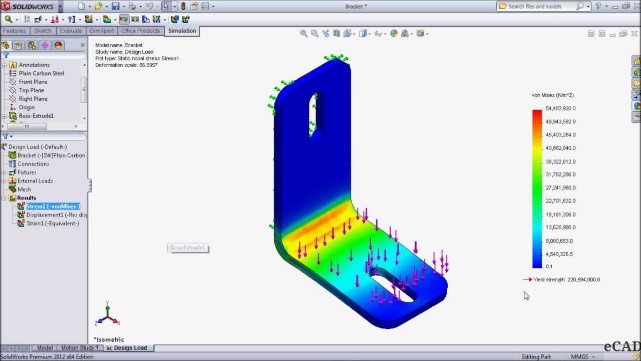 Peer Mentorship Program
One on One Mentoring program is in process of being launched

The Program will include a biweekly workshop related in professional development(e.g. resume building, course planning recommendations, etc.)
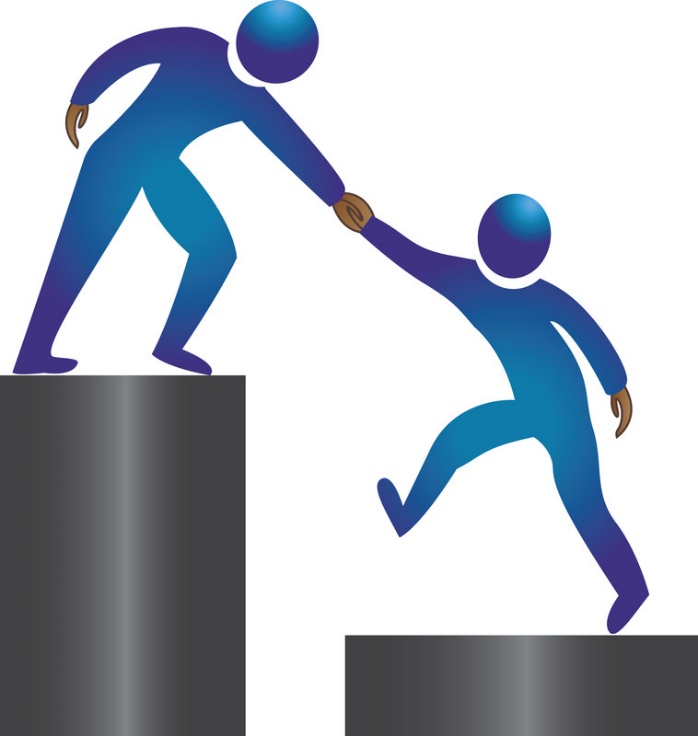 Course Development
HKN collaboration with the ECE department to improve mandatory classes for students to improve quality of education. 
Some examples are:
Rewriting all the Microcontroller Labs for a course
Creating videos to be posted in BB as an additional learning resource
Implemented changes in software used in class from an unstable educational one to one used in industry while teaching students to use new software
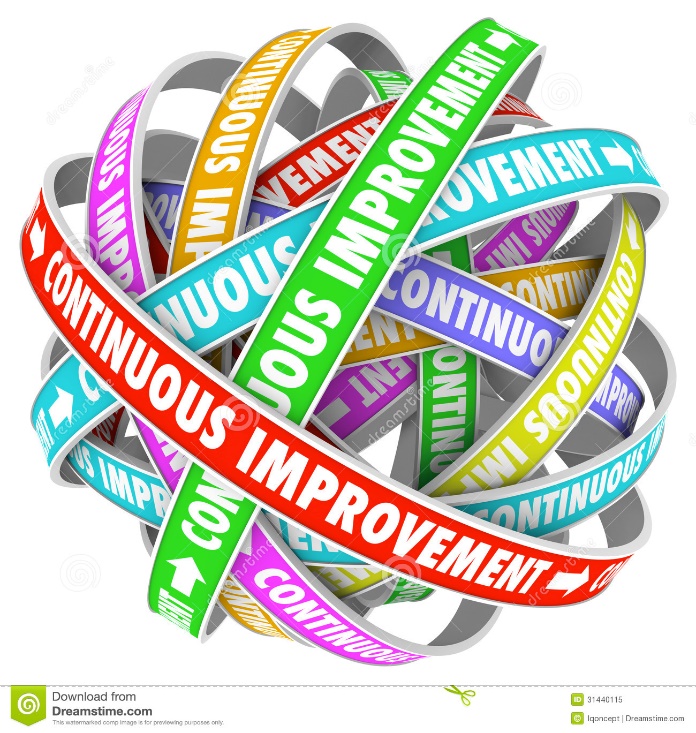 High School Outreach (In progress)
Five high schools nearby from UTSA were asked about their interest in a program to promote the ECE careers by informing the students about the profession.

This is a pilot program that HKN is collaborating with the ECE department at UTSA
OUTREACH
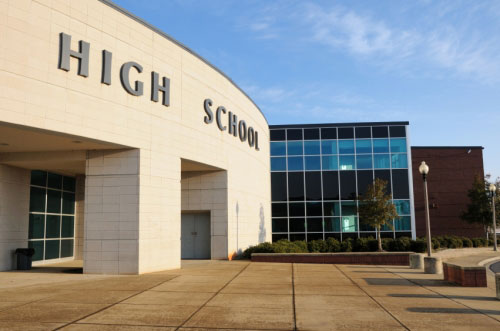 Speakers
Conclusions
The HKN KU chapter is proud of what it has accomplished with its limited resources and promoting IEEE-HKN ideals at UTSA.
“To aid and assist whenever the need for something exists that is within our power to give”
Questions?